PROPUESTA DE LA ORGANIZACIÓN DOCUMENTAL DEL ARCHIVO INTERMEDIO- PASIVO E HISTÓRICO DE LA CARRERA DE INGENIERÍA AGROPECUARIA – IASA I
DIRECTORA: ING. PAOLA SUÁREZ
CODIRECTORA: ING. JENNY HIDALGO
AUTORA: RUTH PADILLA CALDERÓN
FECHA ÚLTIMA REVISIÓN: 13/12/11
CÓDIGO: SGC.DI.260
VERSIÓN: 1.0
GENERALIDADES
UNIVERSIDAD
Nació en 1922
Primero - Escuela de oficiales
Segundo - Escuela de Artillería e Ingeniería
Tercero - Escuela Técnica de Ingenieros 
Cuarto – Escuela Politécnica del Ejército – Universidad de las fuerzas Armadas
CARRERA
4 abril 1994
Centro de formación superior en el campo agropecuaria
FUNCIONAMIENTO
21 años de funcionamiento académico y administrativo
Generado y recibiendo documentos
Problema                 Necesidad                  Manual
PROBLEMA
FECHA ÚLTIMA REVISIÓN: 13/12/11
CÓDIGO: SGC.DI.260
VERSIÓN: 1.0
OBJETIVO GENERAL
Elaborar una propuesta para la organización de documentos del Archivo Intermedio Pasivo e Histórico en la Carrera de Ingeniería Agropecuaria – IASA I, a través de un manual que guíe la correcta organización y ubicación de los documentos existentes y los que serán generados a futuro.
OBJETIVOS ESPECÍFICOS
Identificar la estructura institucional para realizar la respectiva clasificación de los documentos existentes.

 Codificar las áreas identificadas para organizar el fondo documental.

 Elaborar un manual como propuesta para la organización del archivo intermedio.
REVISIÓN BIBLIOGRÁFICA
METODOLOGÍA Y TÉCNICAS DE LA INVESTIGACIÓN
Investigación Descriptiva
Método de análisis
Información relevante y fidedigna
Recolección de datos
Encuesta
15 docentes
15 administrativos
FODA
RESULTADOS
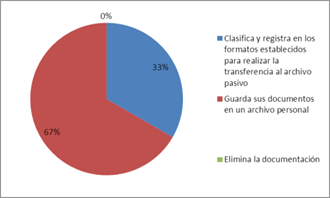 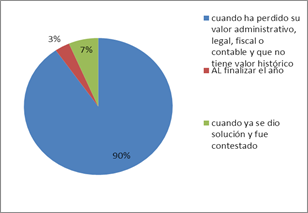 RESULTADOS
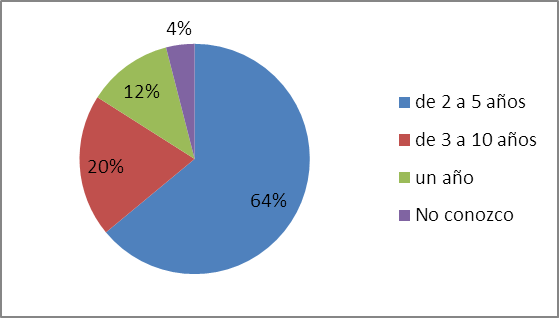 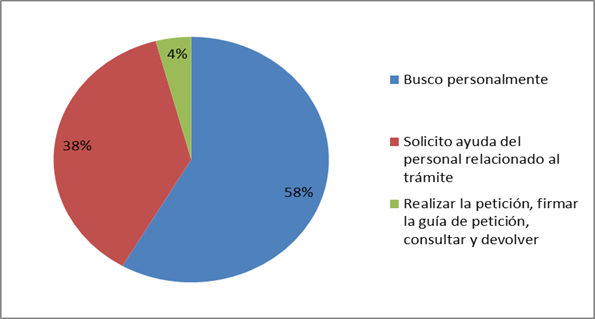 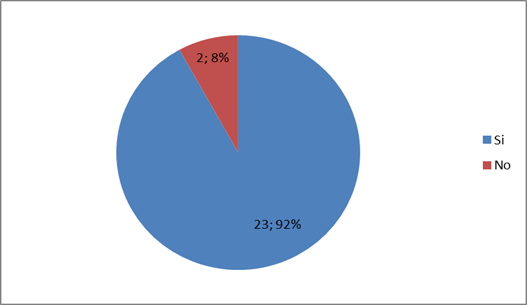 PROPUESTAESTRUCTURA DEL MANUAL
PROPUESTA
EDIFICIO
TALENTO HUMANO
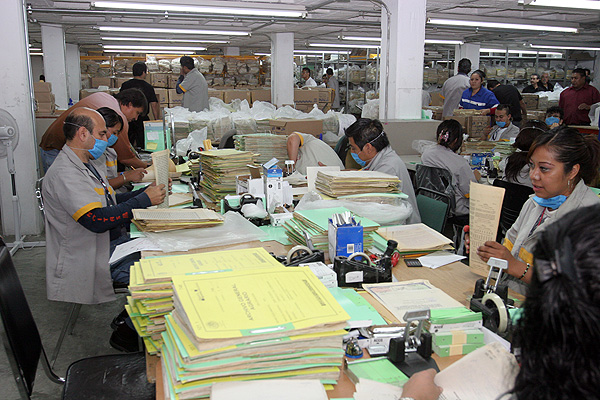 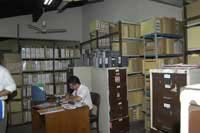 FORMATOS A UTILIZAR
FORMATOS A UTILIZAR
FORMATOS A UTILIZAR
CONCLUSIONES
CONCLUSIONES
RECOMENDACIONES
GRACIAS POR SU ATENCIÓN